UkrajinaBěloruskoMoldavsko
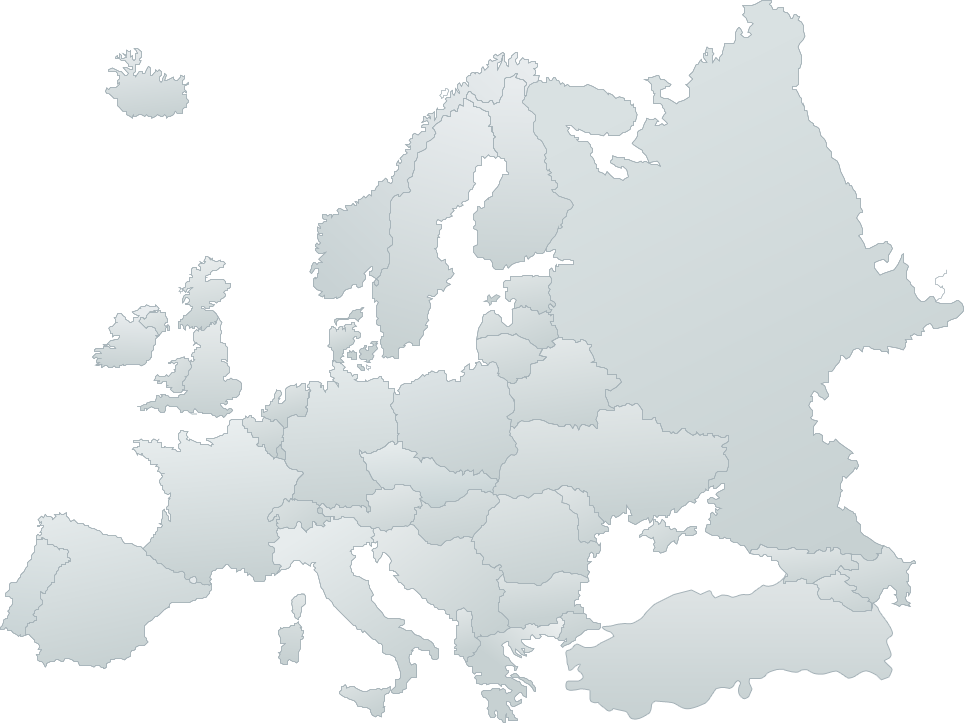 1. Ukrajina
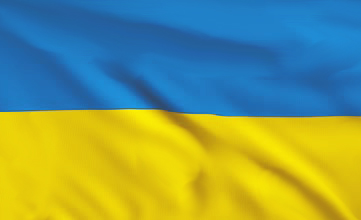 Základní informace
ležící ve východní Evropě
hlavní město je Kyjev
rozloha je 603 700 km²
národním jazykem je ukrajinština
vznik 24. srpna 1991 (odtržením od SSSR)
státní zřízení : poloprezidentská republika
měna: Ukrajinská hřivna (UAH)
Poloha Ukrajiny
na východě hraničí s Ruskem, na jihozápadě s Moldavskem, Rumunskem, na západě s Maďarskem, Slovenskem a Polskem, na severu s Běloruskem
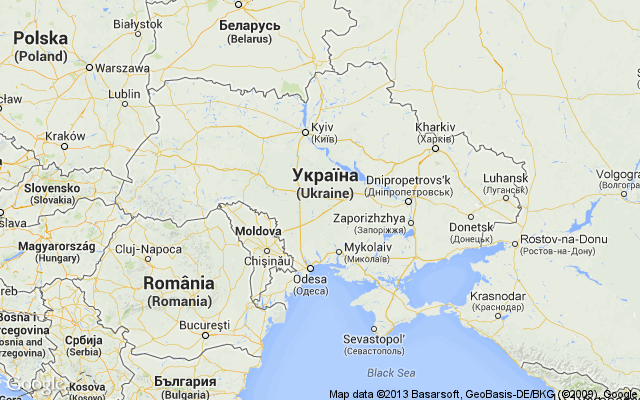 Příroda
Na jihu země se rozkládají rovinaté stepi
Nejvýznamnější řekou je Dněpr
převládá kontinentální podnebí
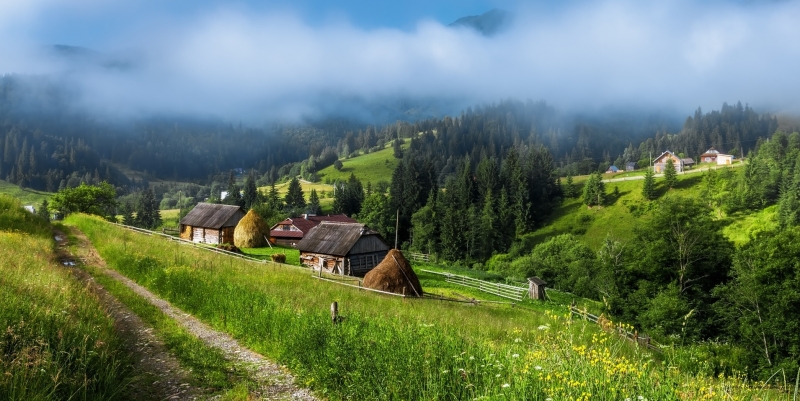 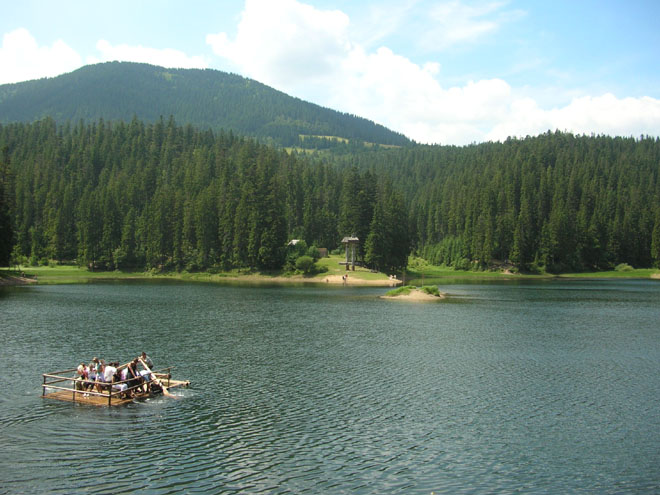 Obyvatelstvo
Převládajícím náboženstvím je pravoslavné křesťanství
Počet obyvatel je 42 977 367 lidí
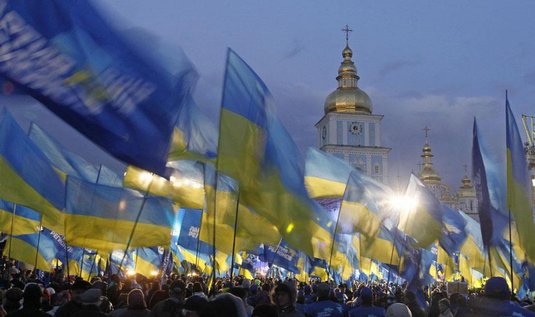 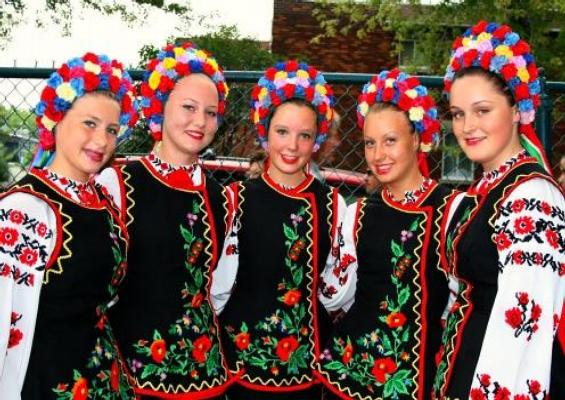 Zajímavosti
1. Téměř 80 % obyvatel Ukrajiny nikdy nebylo v zahraničí!
2. Ukrajina je zeměpisným středem Evropy
3. Ke nejkouzelnějším místům na Ukrajině jistě patří Tunel Lásky
 99,5 % obyvatel nad 15 let umí                      číst a psát. To dělá z Ukrajiny čtvrtou nejvzdělanější zemi na světě
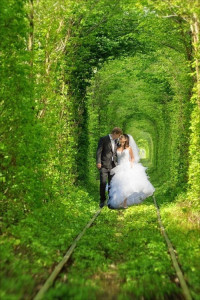 2.Bělorusko
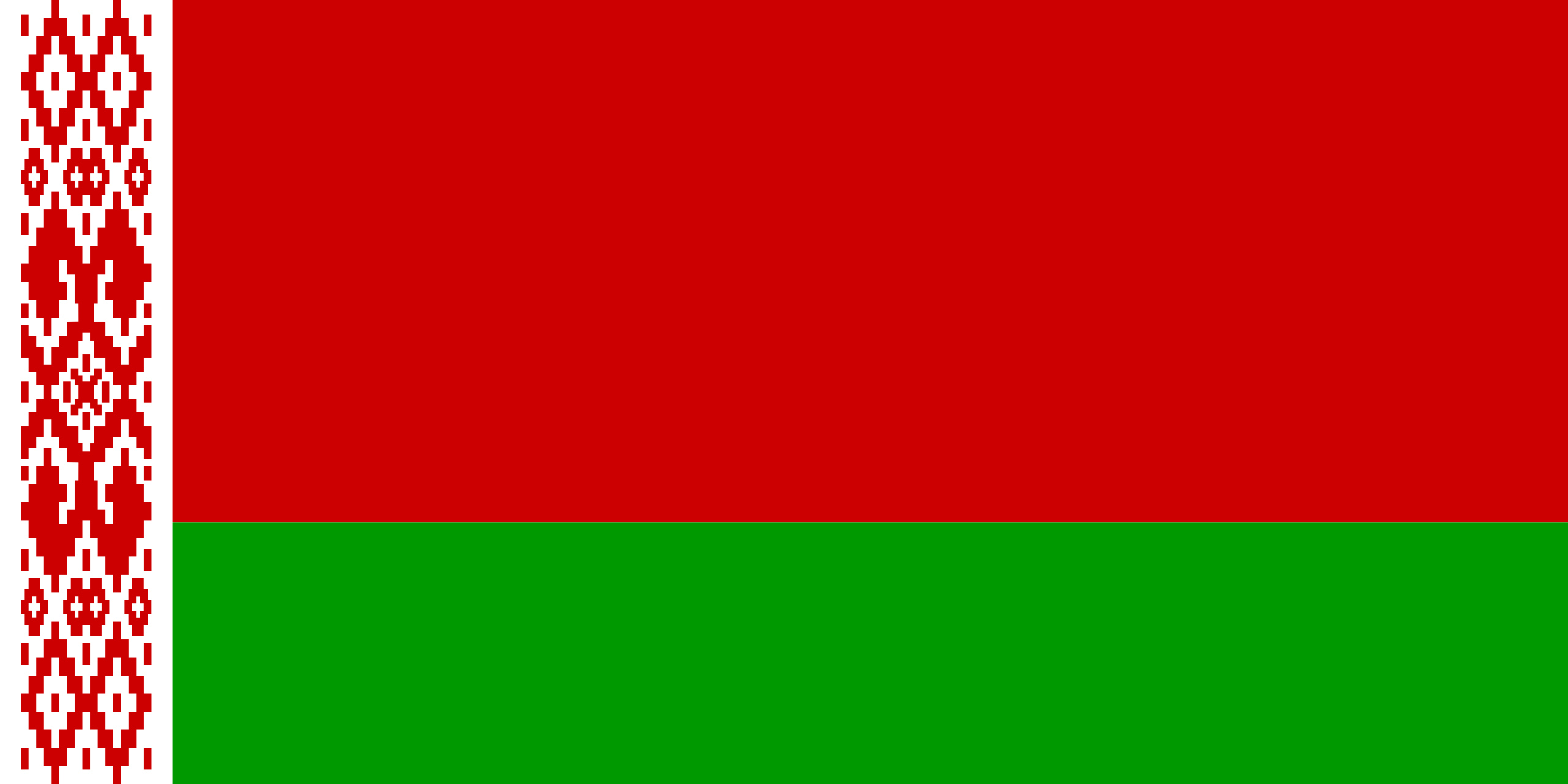 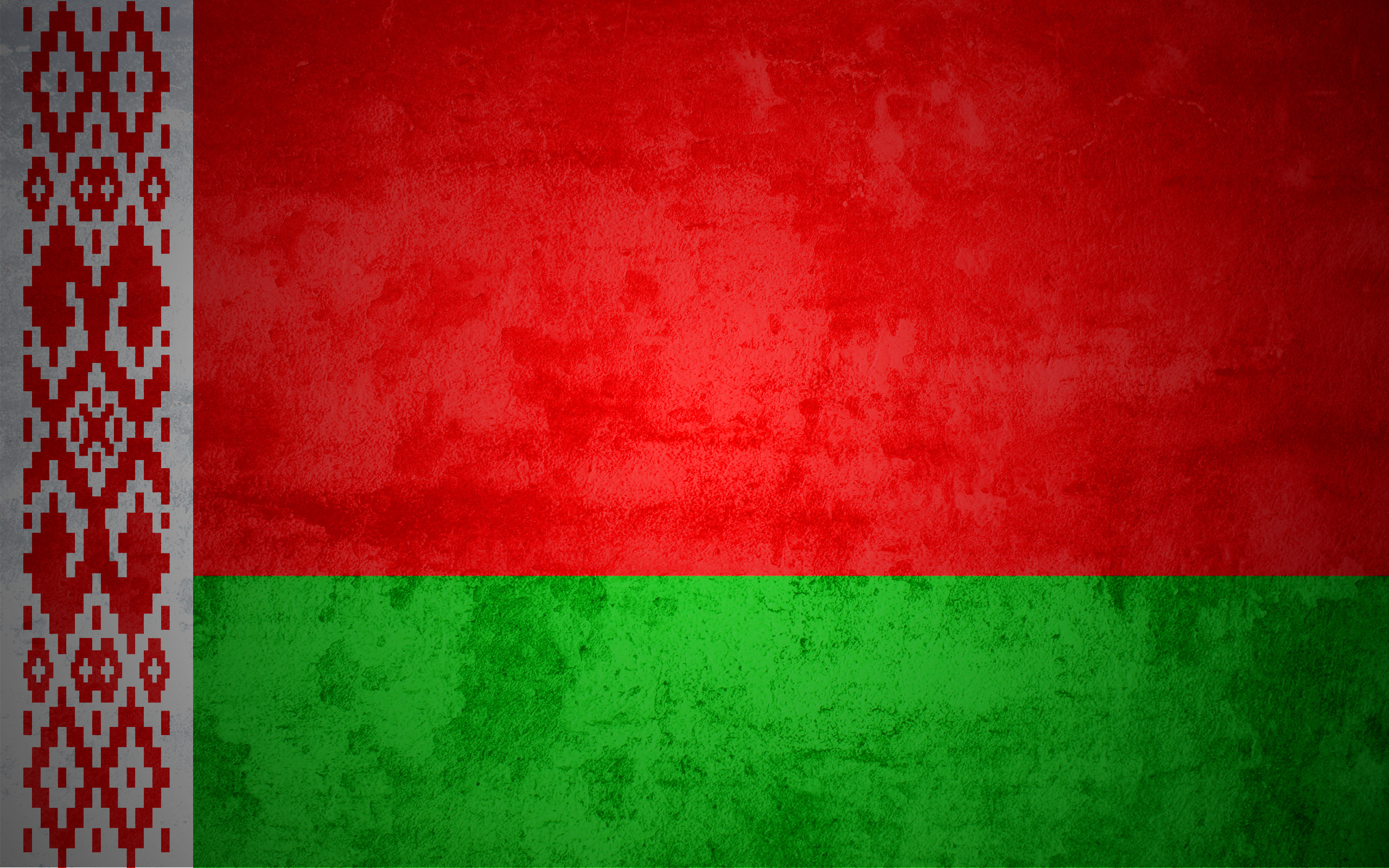 Základní informace
je vnitrozemský stát ve východní Evropě
hlavní město je Minsk
rozloha je 207 595 km²
Národní jazyk: běloruština a ruština
vznik 25. srpna 1991 (postupný rozpad SSSR)
státní zřízení: prezidentská republika
měna: Běloruský rubl (BYR)
Poloha Běloruska
Hraničí s Polskem,  Litvou a Lotyšskem na západě, Ruskem na severu a východě a Ukrajinou na jihu
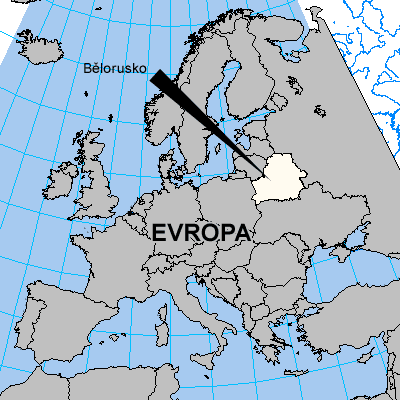 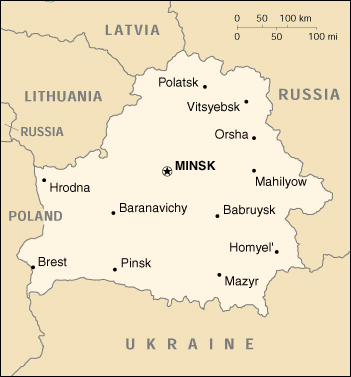 Příroda
Bělorusko má přes 11 000 jezer
Nejvýznamnější řeky jsou Dněpr, Západní Dvina, Němen a na severovýchodě horní tok řeky Lovati
v Bělorusku mají oproti střední Evropě výrazněji kontinentální charakter, s chladnější zimou
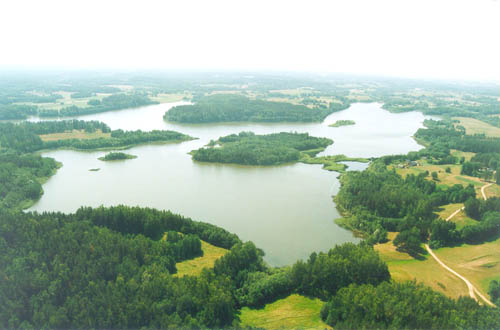 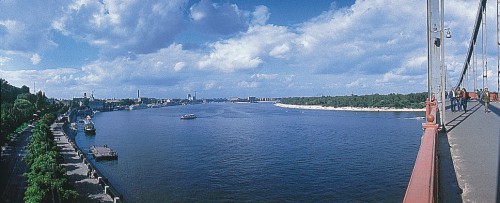 Obyvatelstvo
Zhruba 60 % věřících obyvatel se hlásí k pravoslaví
V Bělorusku je 9 457 000 obyvatel
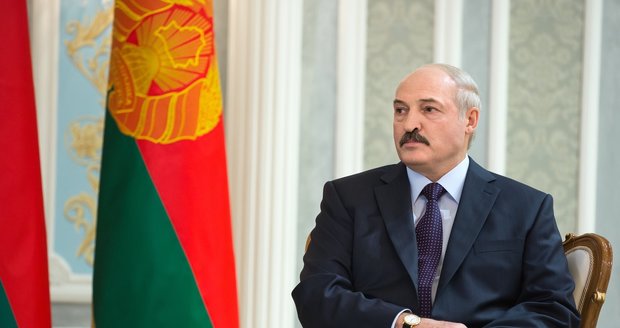 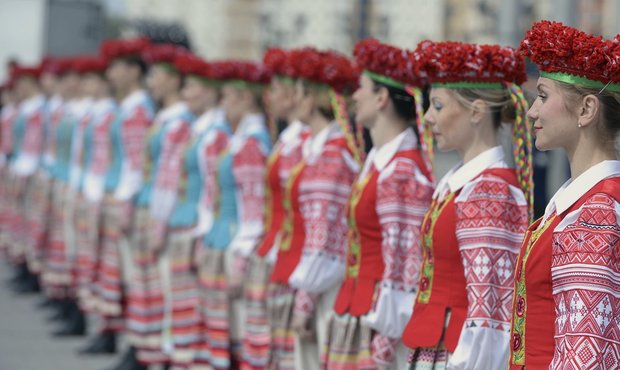 Zajímavosti
Po havárii jaderné elektrárny Černobyl v roce 1986 bylo Bělorusko zasaženo víc než samotná Ukrajina, kde k tragédii došlo
Bělorusko je jediný stát v Evropě, který v praxi vykonává trest smrti
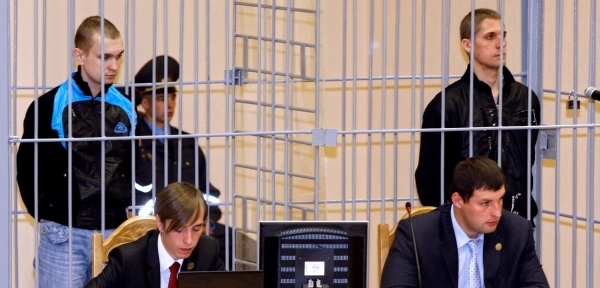 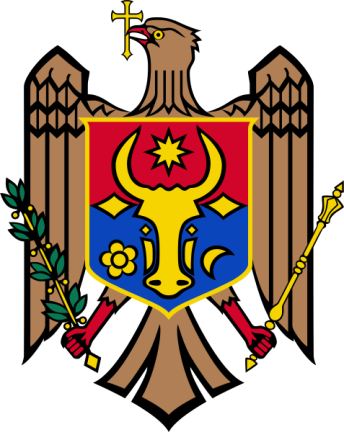 3. Moldavsko
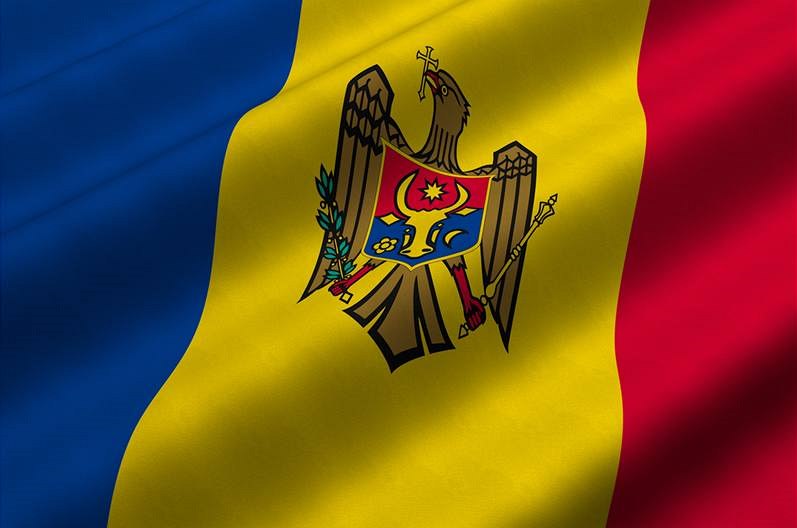 Základní informace
je východoevropský vnitrozemský stát
hlavní město Moldavska je Kišiněv
rozloha Moldavska je 33 843 km²
jazyk: moldavština ( rumunština )
vznik: 27. srpna 1991 (odtržením od SSSR)
státní zřízení: poloprezidentská republika
měna: moldavský leu (MDL)
Poloha Moldavska
leží mezi Ukrajinou a Rumunskem
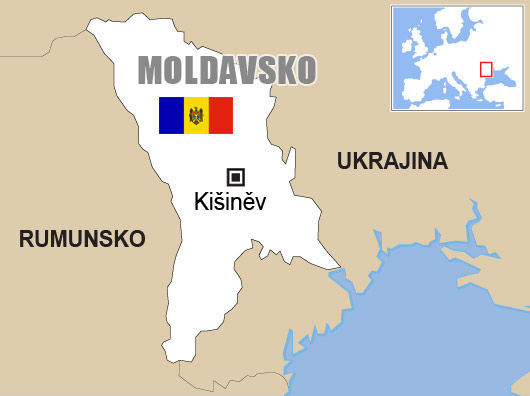 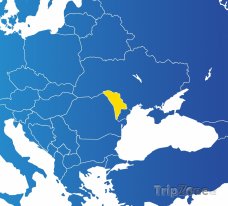 Příroda
Až 75% země pokrývá černozem; lesy jsou v důsledku intenzivní zemědělské činnosti vykácené (tvoří pouze 6% plochy)
Země není bohatá na vodní zdroje
Dvě významné východoevropské řeky - Dněstr a Prut
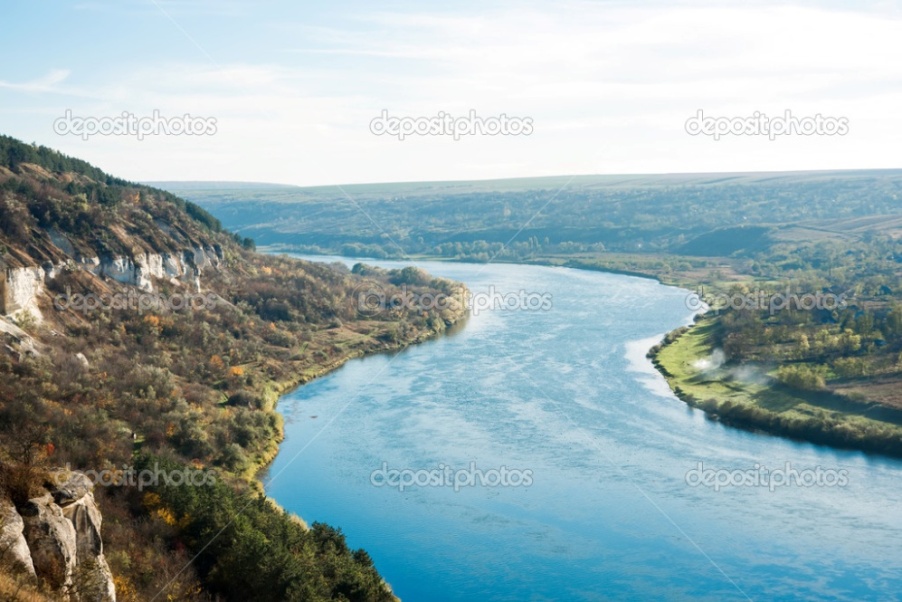 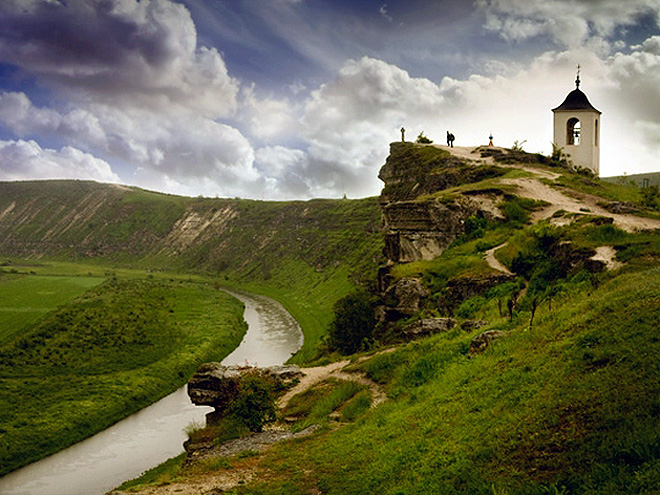 Obyvatelstvo
V Moldavsku žije přibližně 3 559 500 obyvatel
Převažují pravoslavní
V Moldavsku žije také hodně Moldavané, Rumuni, Ukrajinci, Rusové a Gagauzové
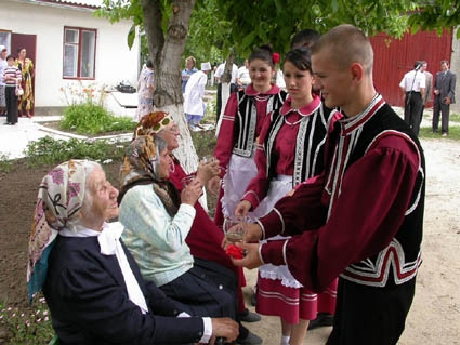 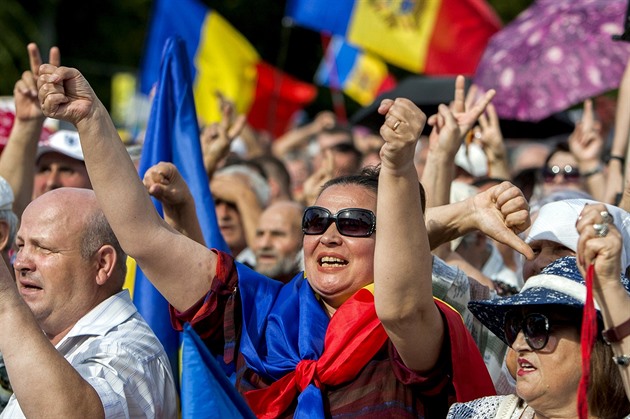 Zajímavosti
Kišiněv (hl. město Moldavska) je považováno za jedno z nejzelenějších v Evropě
Moldavská republika je poměrně nový stát, který vznikl až ve 20. století
nejvýhodnějším obdobím na návštěvu země je vinobraní v říjnu, kdy se konají mnohé slavnosti vína
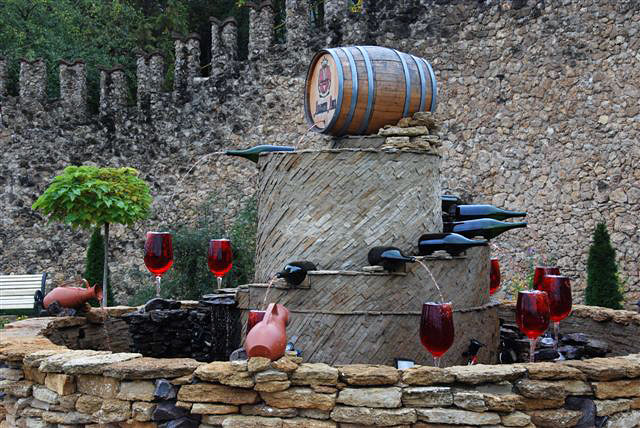 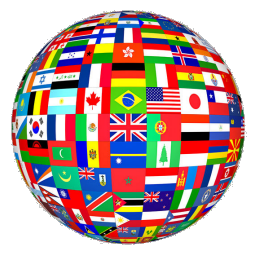 Konec prezentace
Děkujeme za pozornost 
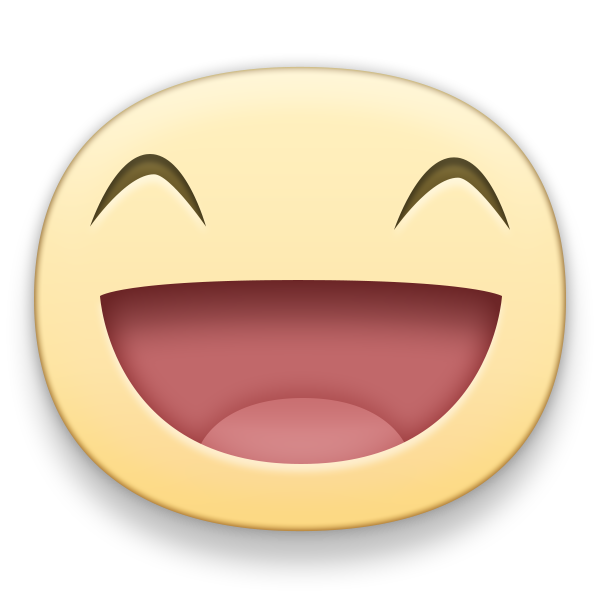